Дидактическое средство по теме: «Написание частицы НЕ со словами. 2 класс»
Рыбкина Ю.К. учитель начальных классов
Целью данного дидактического средства является знакомство с написанием частицы НЕ со словами
Содержание
1. Обучающее видео по теме «Написание частицы НЕ со словами.
2. Правило «Написание частицы НЕ со словами-действиями».
3. Существительные, которые не употребляются без НЕ.
4. Распределение слов в два столбика.
5. Выполнение упражнения из учебника
6. Оцени себя
Прежде чем приступить к заданиям, тебе нужно внимательно посмотреть видео. Для этого перейди по ссылке
https://www.youtube.com/watch?v=nkE7uXnOgac
Данное правило тебе нужно выучить наизусть. Прочитай его несколько раз.
А эти существительные тебе нужно запомнить. Выпиши их в свою тетрадь. Данные слова нельзя употреблять без частницы НЕ
недолёт 
невежда 
непоседа 
неразбериха 
незабудка 
неряха 
невежа 
неудачник 
нелепость 
неполадки
А теперь перейди по ссылке и выполни задание.
Тебе будет дано 2 столбика. Зеленый – правильное написание частицы НЕ, и красный – неправильное написание частицы НЕ.
Посередине будут появляться слова. Тяни мышкой слова в нужный столбик. В конце, когда слова кончатся, нажми в правом нижнем углу на галочку. 
Правильное распределение подсветится зеленой рамкой, неправильное – красной. Исправь свои ошибки, если они будут допущены. 
https://learningapps.org/watch?v=pcy5b5bra20
Алгоритм выполнения следующего задания:
1. На следующем слайде ты увидишь отрывок из стихотворения. 
2. Прочти его внимательно и перейди к заданию с помощью знака
3. Выполни задание и проверь себя с помощью знака

4.  Затем, кликни знак

5.  Выполни задание и под знаком                              можешь посмотреть, что может получится.

Если ты забудешь алгоритм выполнения, то в правом верхнем углу каждого слайда будет знак 
Кликни на него и вернешься к алгоритму выполнения.
Переход к заданию
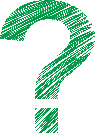 Переход к след.заданию
Подсказка
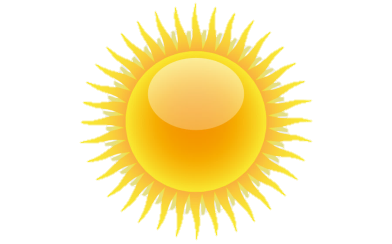 Приступить к заданию
Теперь выполним упражнение из учебника.
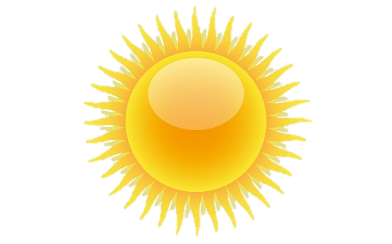 Переход к заданию
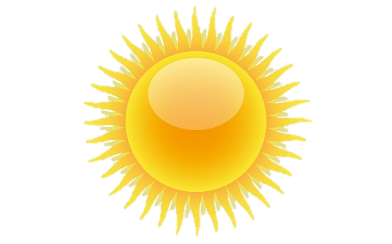 Какое новое правило нужно знать, чтобы записать текст правильно?
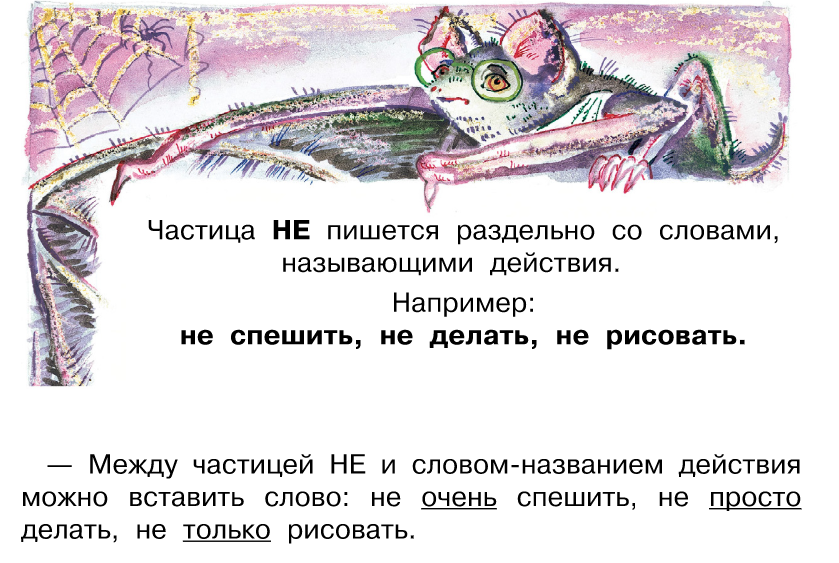 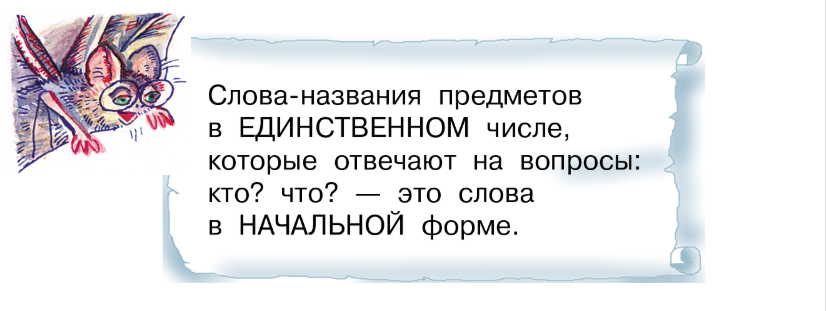 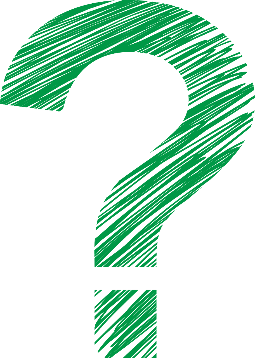 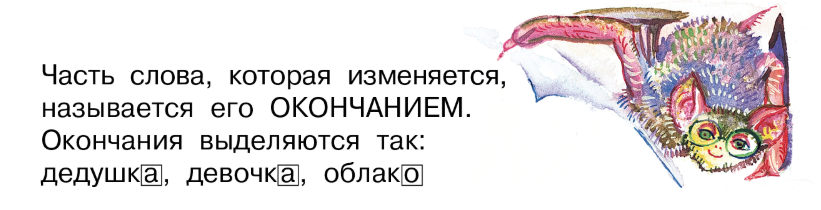 Переход к след.заданию
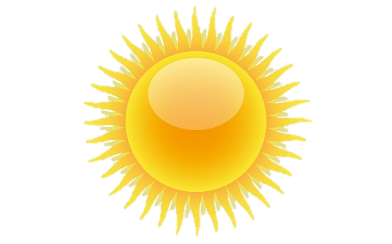 Устно попробуй вставить между частицей НЕ и каждым словом-действием, одно из этих слов: только, просто, очень.
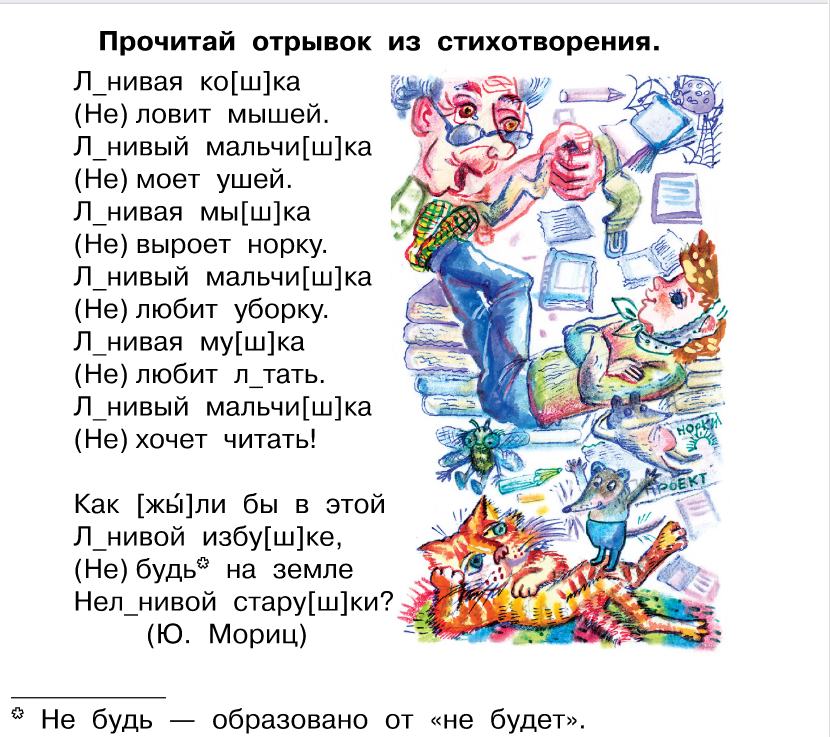 Что может получиться:
Подсказка
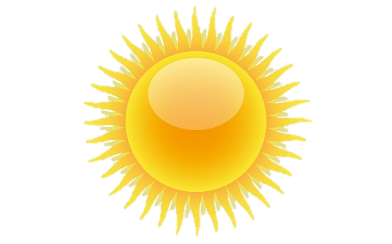 Устно попробуй вставить между частицей НЕ и каждым словом-действием, одно из этих слов: только, просто, очень.
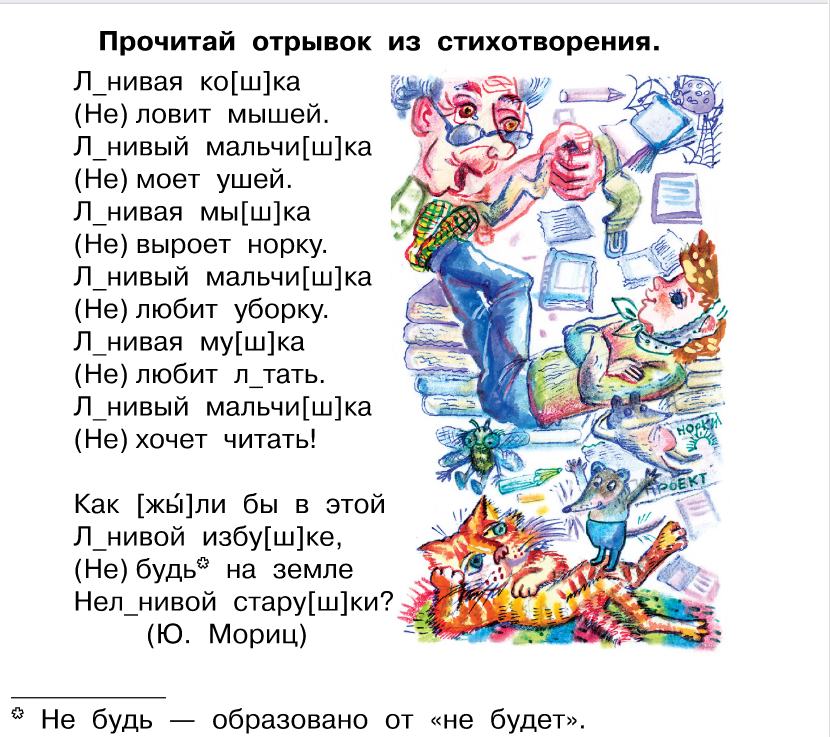 Что может получиться:
Не просто ловит
Не только моет
Не просто выроет
Не очень любит
Не просто любит
Не очень хочет
Не просто будь
Следующее задание выполни устно и проверь себя с помощью знака
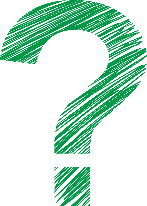 Переход к след.заданию
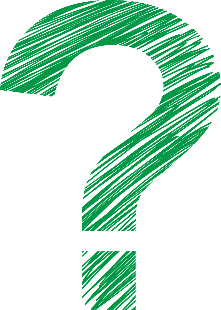 Оцени себя
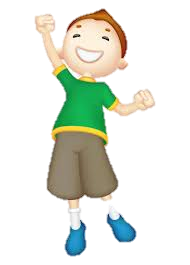 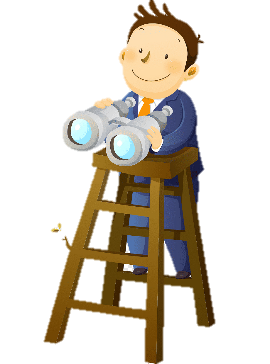 Мне всё удалось
Кликни на рисунок, 
которым ты себя оценишь
У меня возникли 
небольшие проблемы
У меня ничего 
не получилось
Не расстраивайся и не переживай! Отдохни, покушай, сделай разминку и приступи заново к заданиям. Я уверенна, ты всё сможешь понять и выполнить!
Завершение
Ты молодец! Но, всё таки, где-то возникли трудности. Не переживай, отдохни и вернись к тому заданию, где ты допустил ошибки. Исправь их. Я в тебя верю!
Завершение
Мо-ло-дец!!! У тебя всё получилось! Но не забывай, что повторения никто не отменял!
Выполни другие уроки и можешь вернуться к данной теме и повторить ещё раз задания. Это будет замечательно!
Завершение